МУНИЦИПАЛЬНОЕ БЮДЖЕТНОЕ ОБЩЕОБРАЗОВАТЕЛЬНОЕ УЧРЕЖДЕНИЕ ГОРОДА ТУЛУНА«СРЕДНЯЯ ОБЩЕОБРАЗОВАТЕЛЬНАЯ ШКОЛА № 1»665268 Иркутская область, г. Тулун, ул. Ленина, 101тел. (839530) 4-07-60, 2-16-83; факс 4-07-60E-mail: mbousosh1-tulun@mail.ru
Профилактическая неделя
 «Будущее в моих руках»
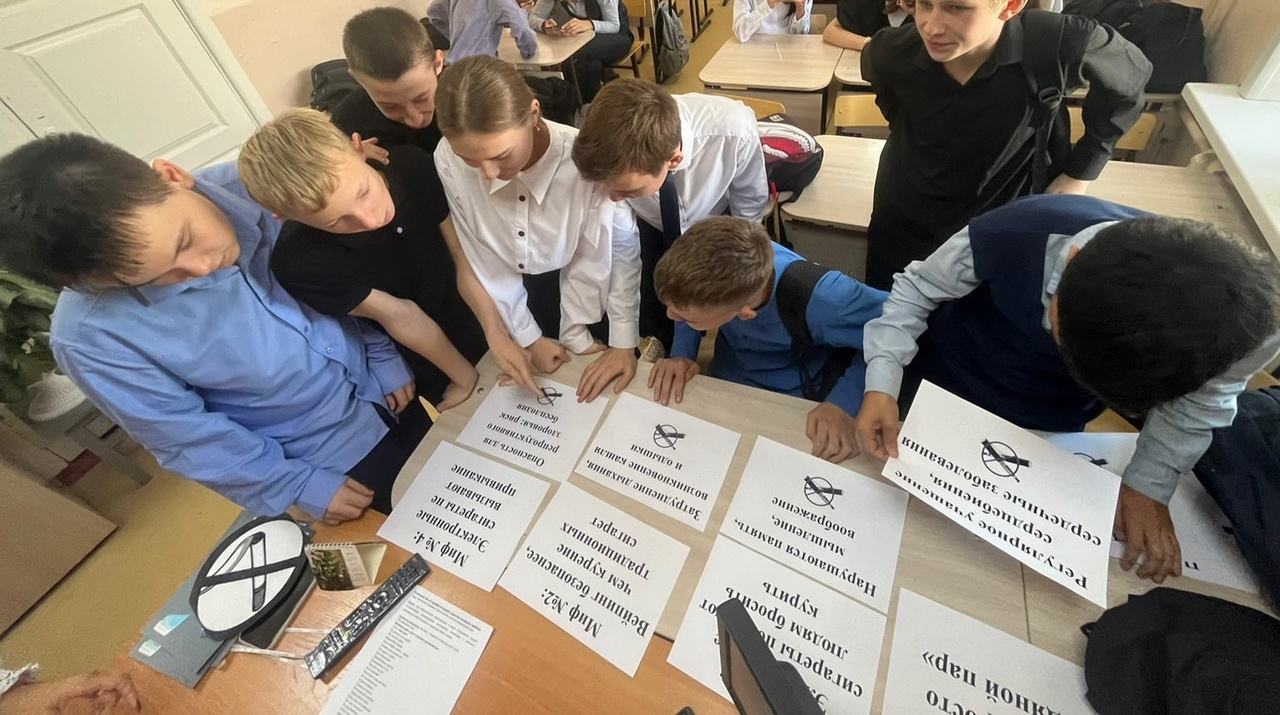 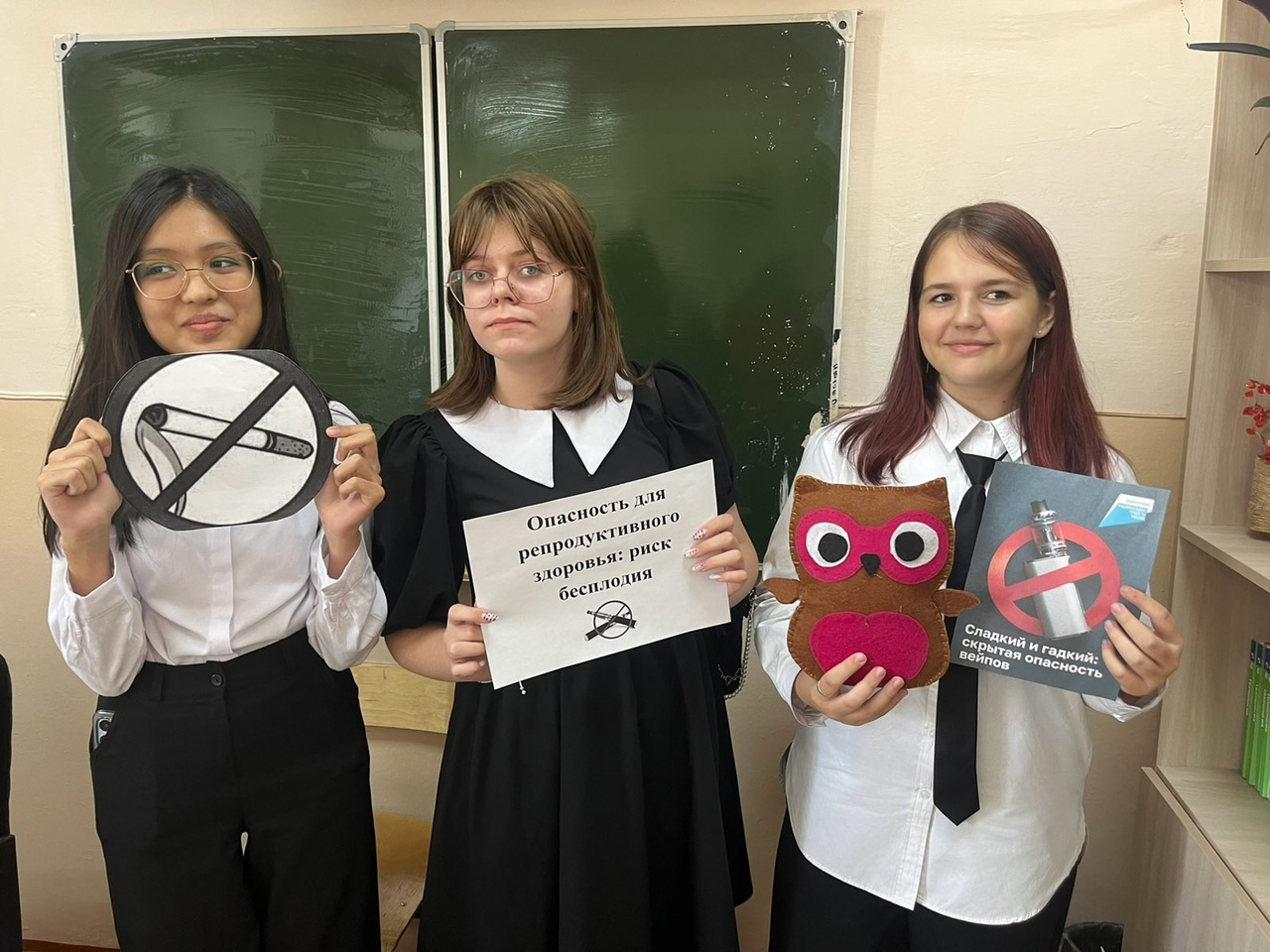 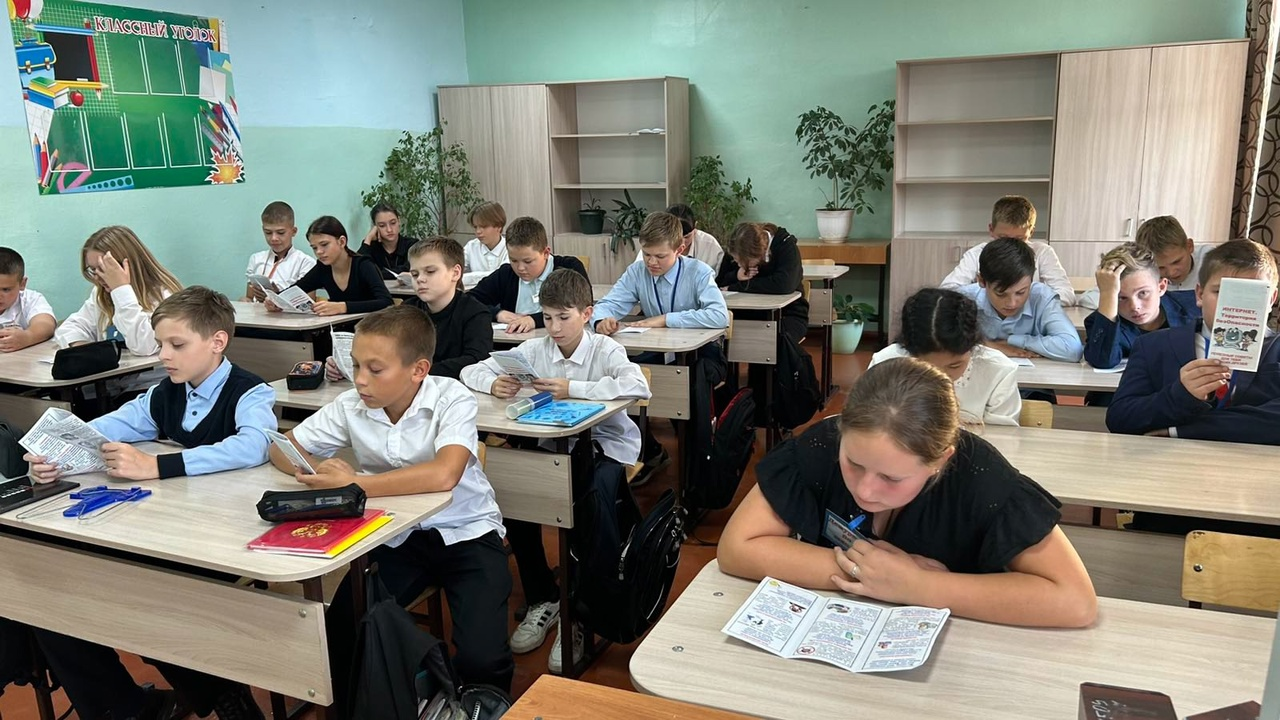 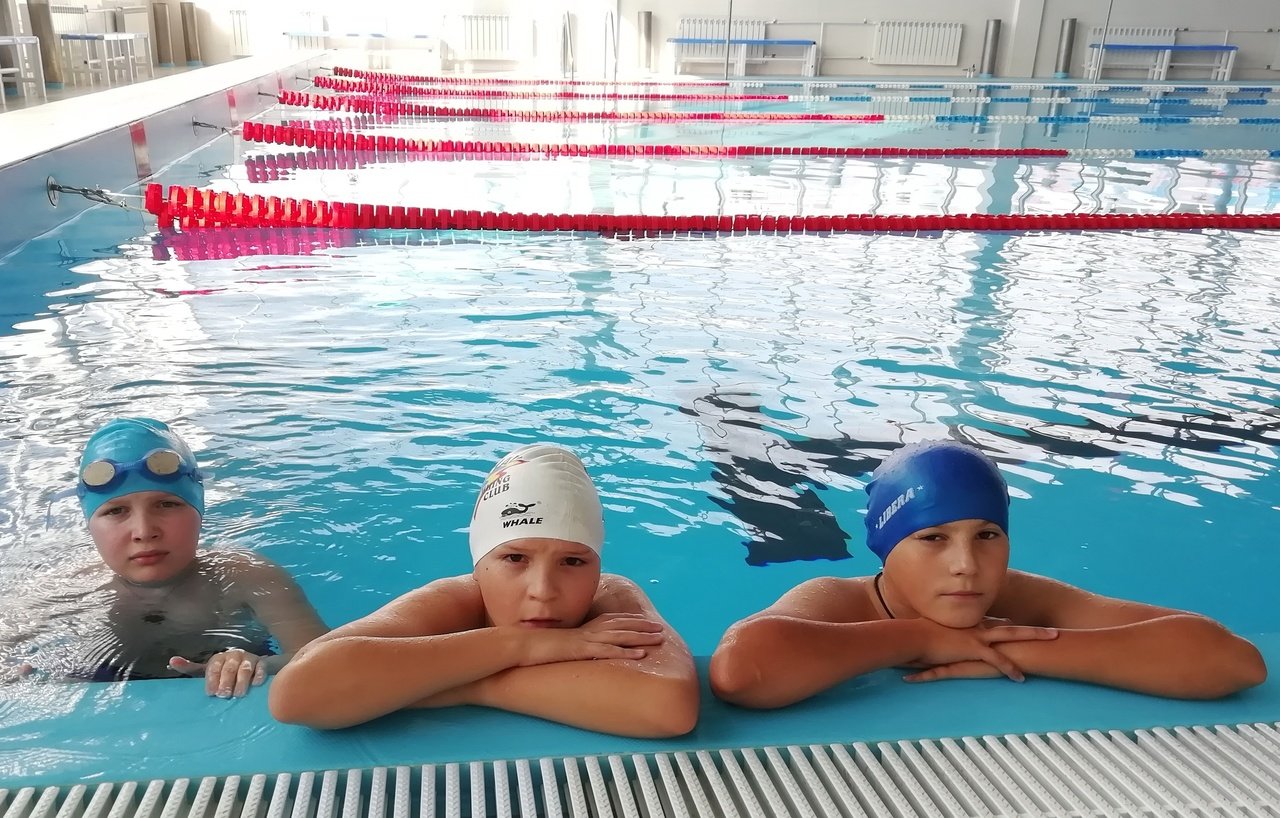 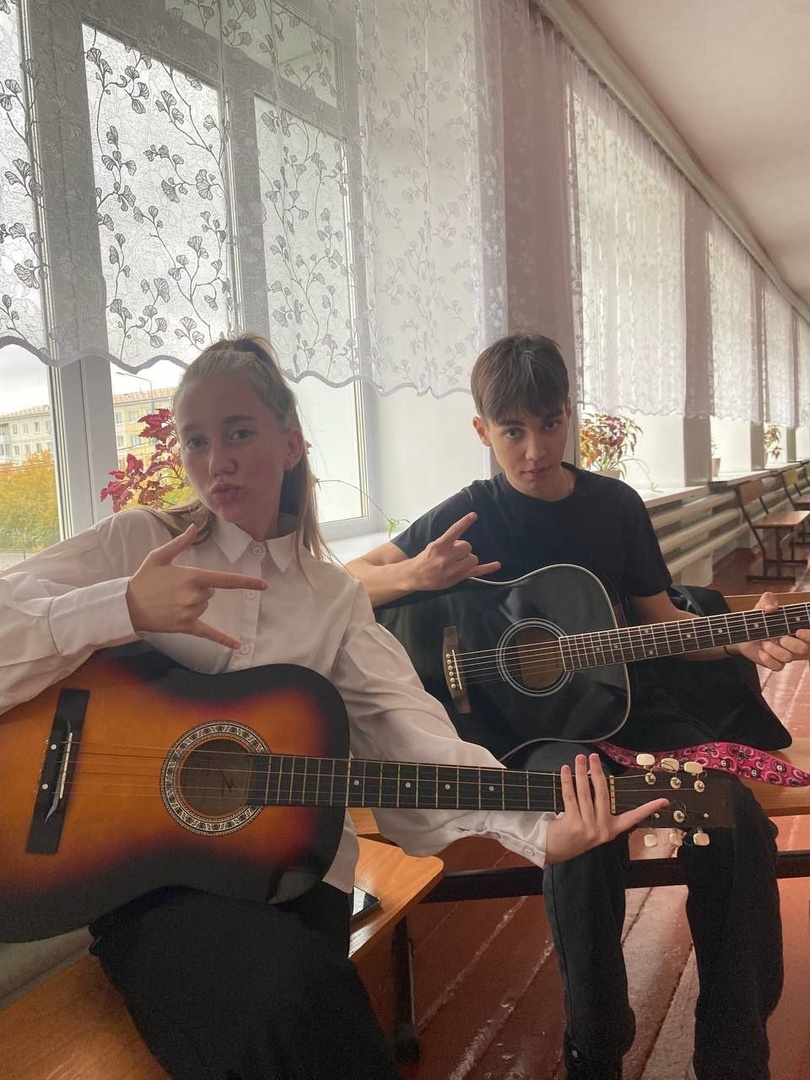 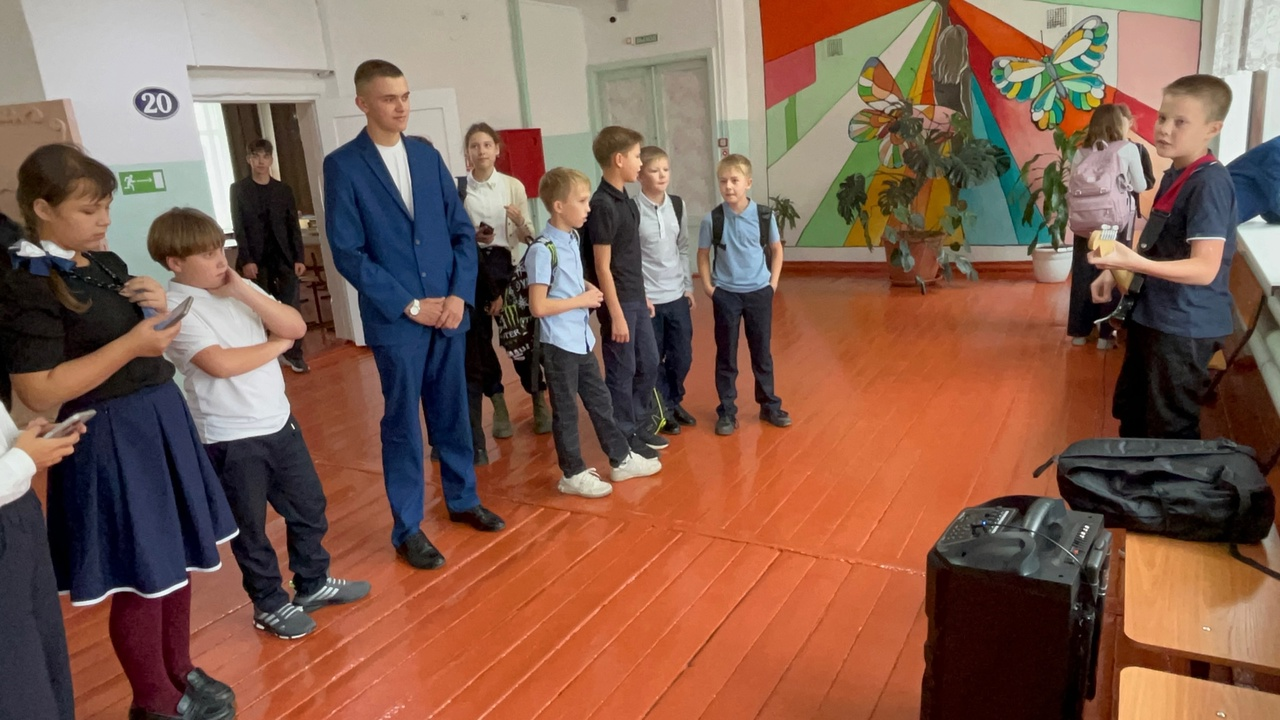